Alexander the Great and The Hellenistic Age
Global History and Geography I
Mr. Cox
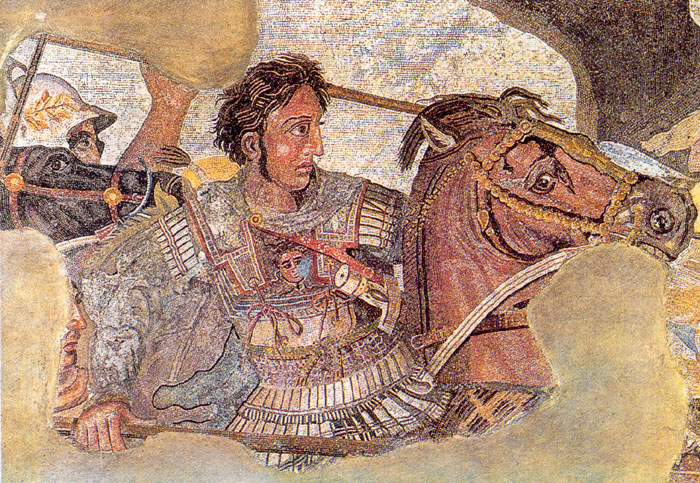 Bellringer
What is an assassination? Have any historical figures been assassinated? Who?
Essential Question
Who was Alexander the Great and what was the Hellenistic Age?
I. Alexander Comes to Power
Phillip, his father, King of Macedon
Conquered the Balkan Peninsula, wanted Persia
Assassinated: murder of a public figure for political reasons
Mother secured the throne for Alexander
Shared his father’ ambitions
II. Alexander’s Empire
He pressed eastward, conquering Persia, Egypt, and India. 
Soldiers refused to press forward, forced Alexander to turn back. 
Died of a sudden fever in Babylon, 323 BCE
Empire was divided amongst his generals, never again united.
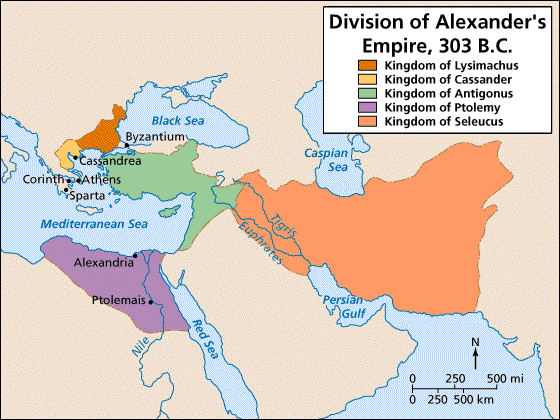 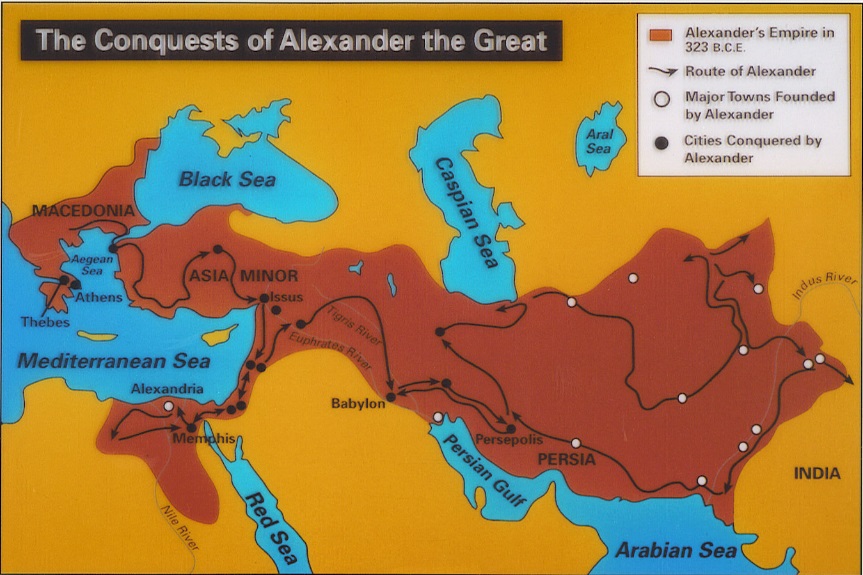 Quickwrite
What were the border’s of Alexander’s empire in the West and East?
III. Legacy of Alexander
Spread Greek Culture across the Middle East
Assimilation: absorption of Greek culture into the areas he conquered
Cultural diffusion occurred, cultures became blended
City of Alexandria in Egypt became a cultural center
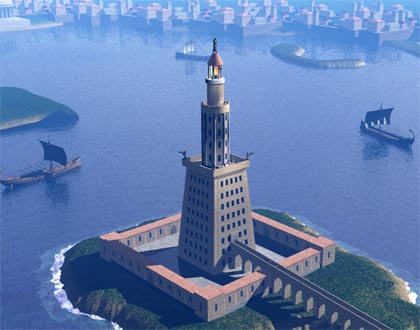 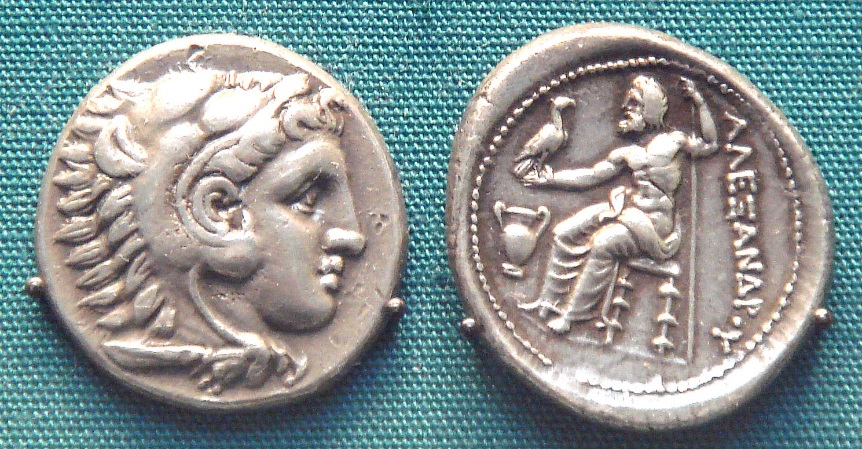 IV. The Hellenistic Age
New schools of thought
Stoicism: avoid desires and accept life as it comes
Advancements in Learning
Pythagorean Theorem 
Euclid: The Elements, Geometry
Geocentric Model: earth centered solar system
Archimedes: physicist 
Hippocrates: Hippocratic Oath for doctors
“help the sick according to my ability and judgment but never with a view to injury and wrong”
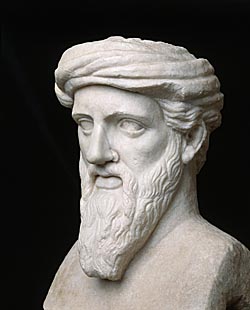 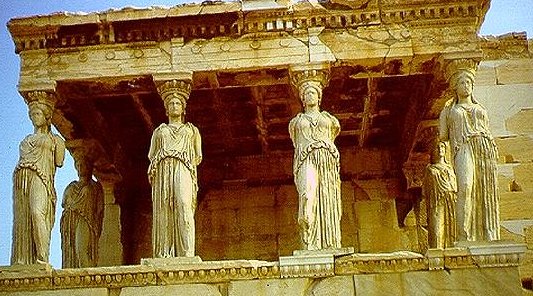 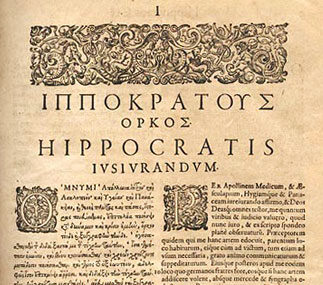 http://www.youtube.com/watch?v=0LsrkWDCvxg
Essential Question
Who was Alexander the Great and what was the Hellenistic Age?